Lessons from the Management of Public Interest Considerations in International Merger Control: 
A Comparative Analysis
David Reader

PhD Researcher 
Centre for Competition Policy and UEA Law School
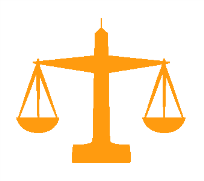 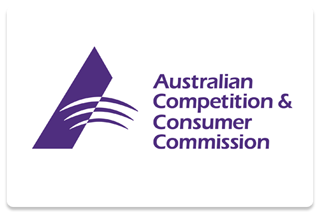 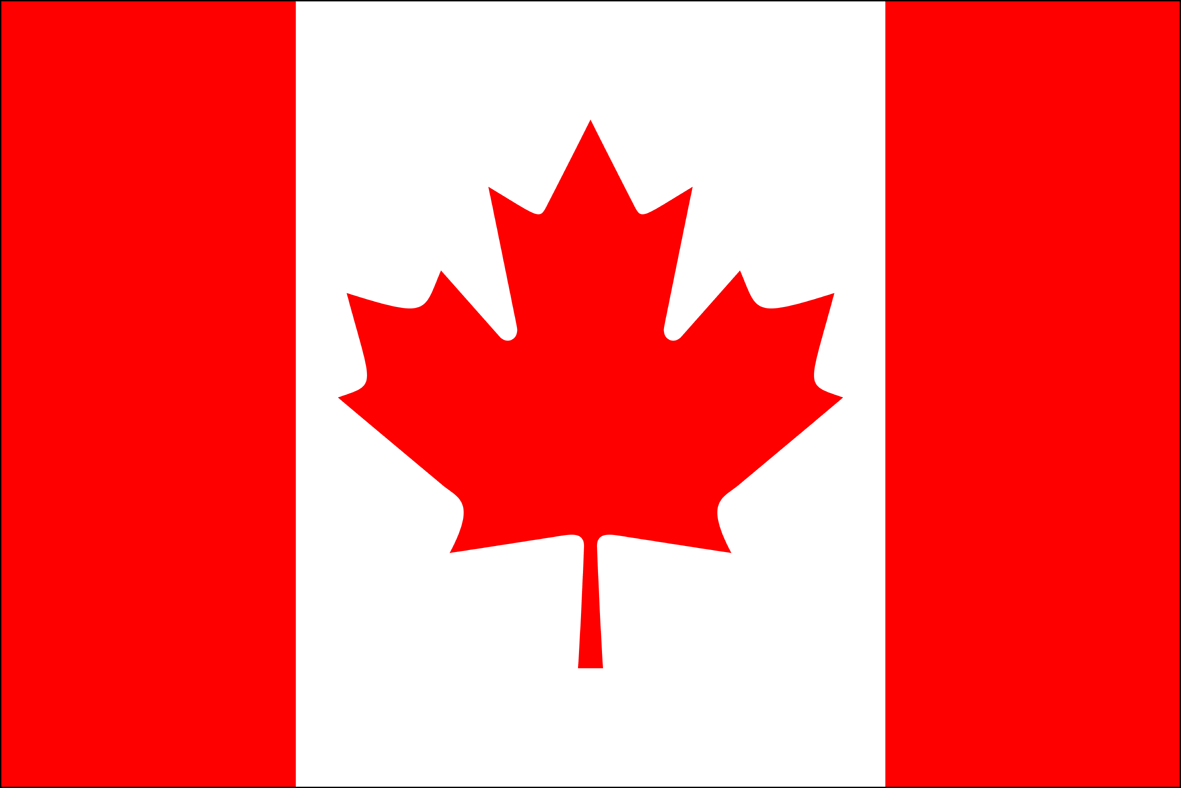 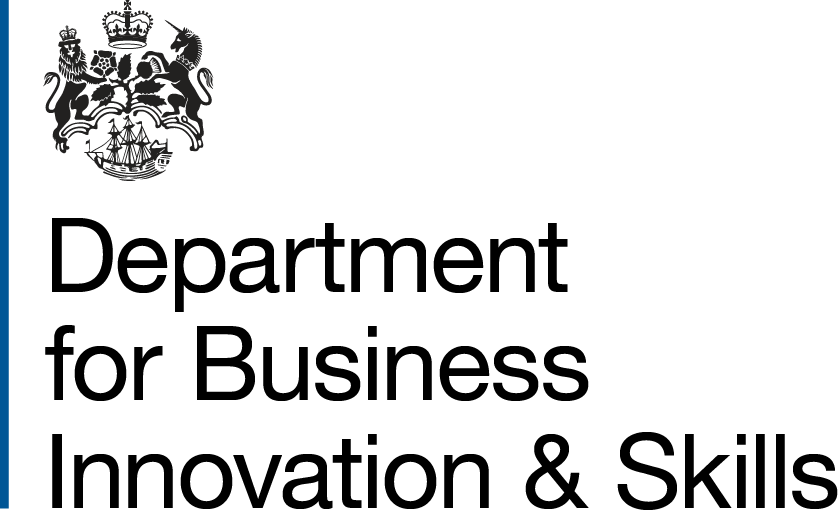 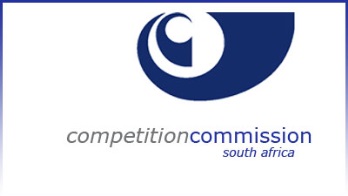 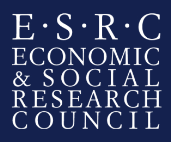 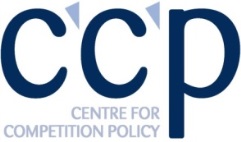 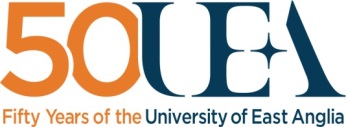 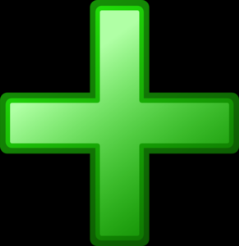 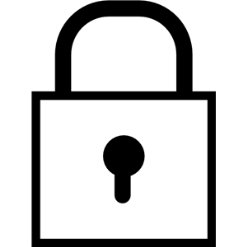 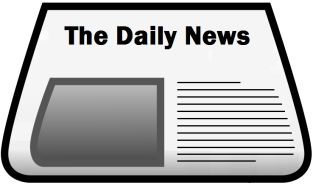 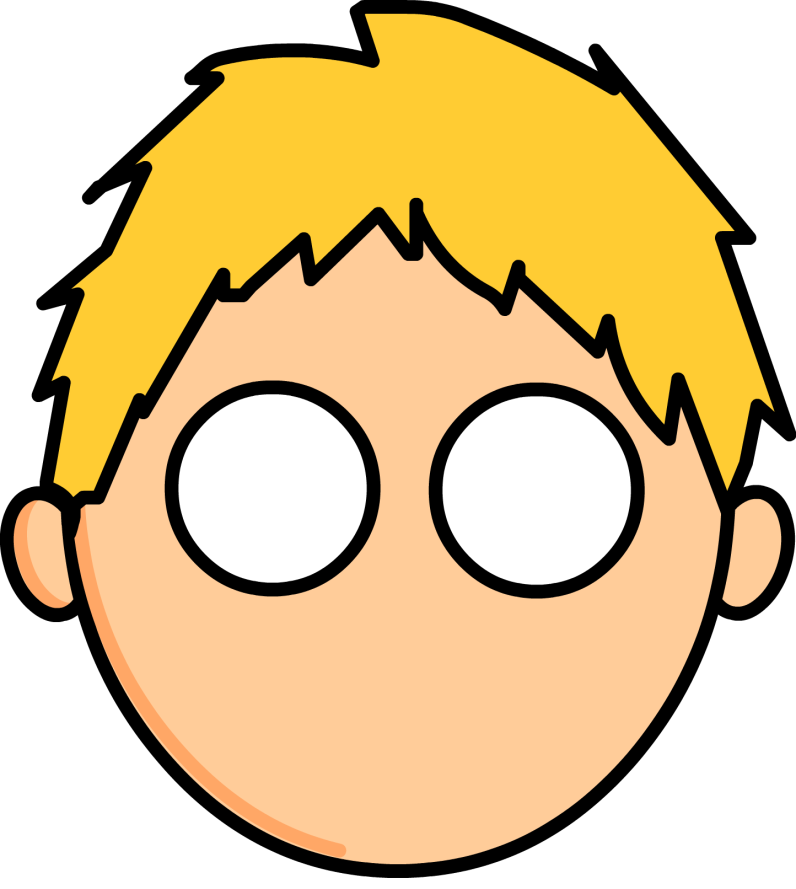 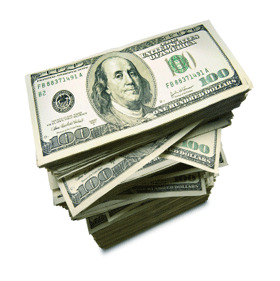 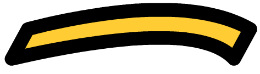 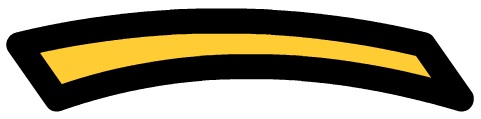 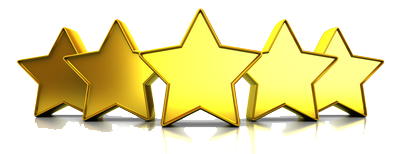 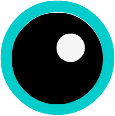 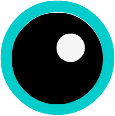 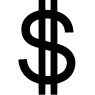 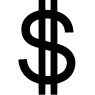 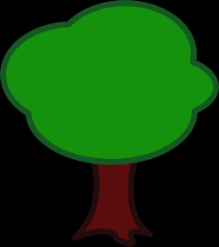 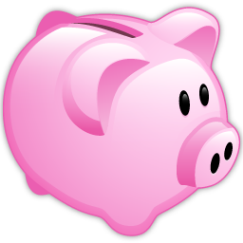 ?
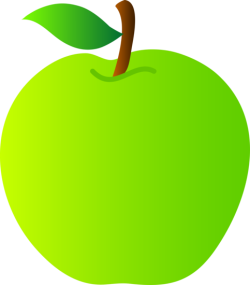 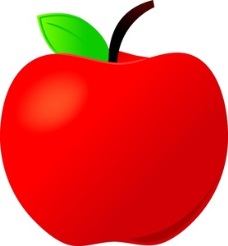 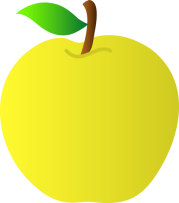 [Speaker Notes: It’s interesting how ‘the consumer’ has come to play such a prominent role in modern competition policy.
- It’s analogous to being attributed a ‘label’ – we are each consumers and, as such, there are certain things we all attribute a great deal of value to as consumers…

-  For example, (i) we want lower prices for our goods and services, (ii) we want better quality goods and services, or at least (iii) we (in the most part) want some degree of choice in the products and services available to us. Each of these things can be achieved under competitive markets (As far as I’m concerned, there’s no doubt about that).

But although we may each be consumers, that is not all we are defined by – or, at least, it shouldn’t be. We are each also members of the public and we care about things other than low prices, quality and choice. These things we see on the slide here are all things that have an impact on us, albeit in ways that are less easily observable than consumer welfare.]
Research Questions
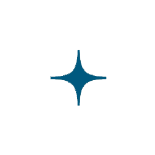 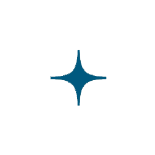 How do different states approach how to accommodate public interest criteria in merger control?
Are there relationships between these approaches and certain domestic variables?
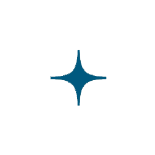 Why do they adopt a certain approach?
Hypotheses
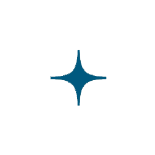 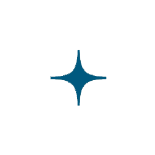 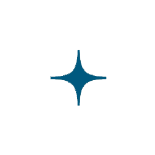 The role of public interest criteria in domestic merger control reflects how open a state is to foreign investment.
How a state chooses to accommodate public interest criteria depends on its socio-economic circumstances.
Politicians are likely to have a role in the decision-making process.
Which states consider PI criteria in merger control?
States which consider the public interest in their merger regimes:
States which do not consider the public interest within their regimes:
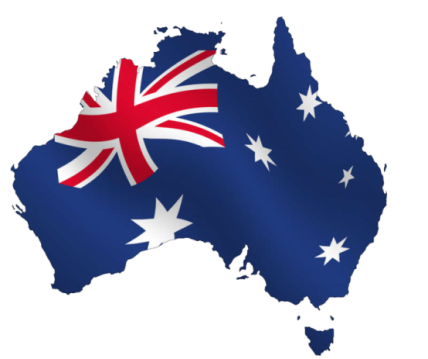 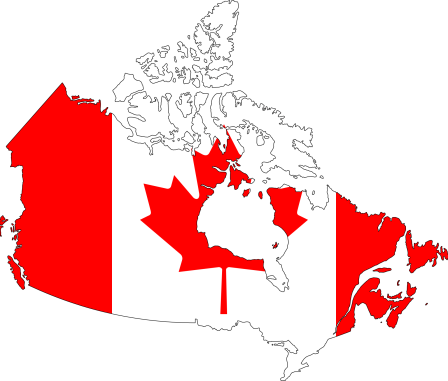 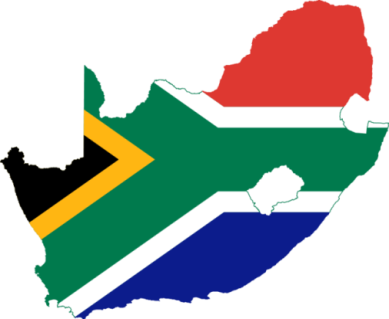 Australia
Canada
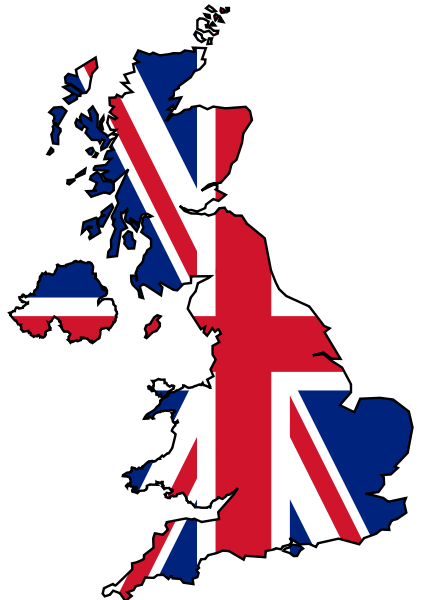 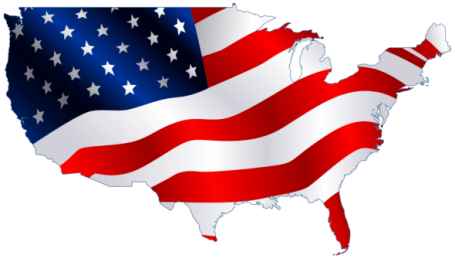 South Africa
United States
United Kingdom
Different States take different approaches…
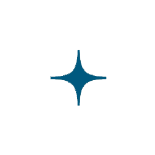 Two key variables can be observed:
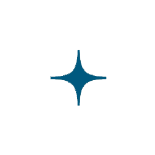 The procedural framework for accommodating public interest considerations; and
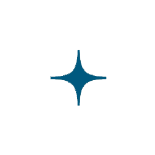 The individual/body which is tasked with deciding on the public interest element.
There are 4 ways of accommodating the public interest
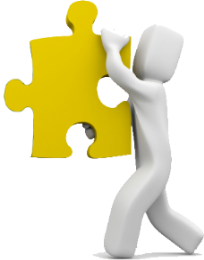 Method 1
 Avoid public interest criteria entirely!
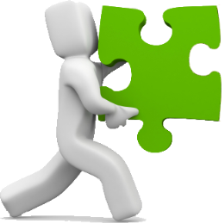 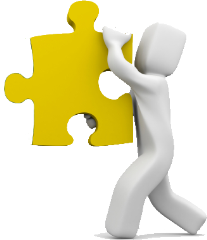 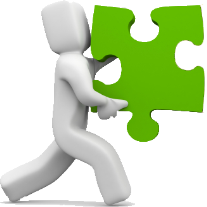 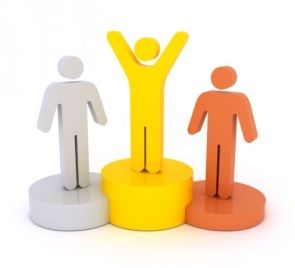 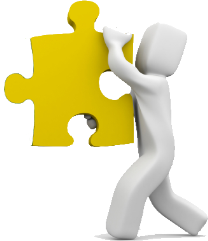 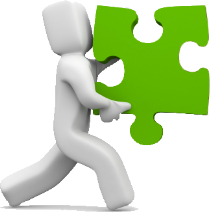 Competition criteria
There are 4 ways of accommodating public interests
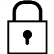 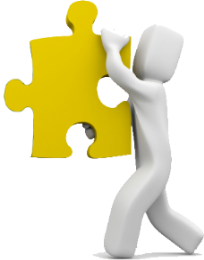 Method 2
Consider public interest criteria within the substantive test.
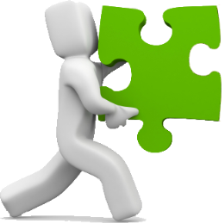 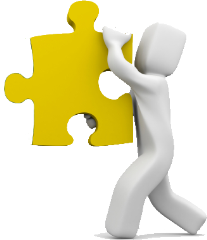 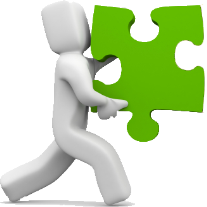 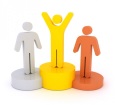 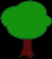 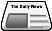 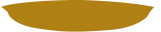 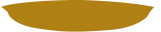 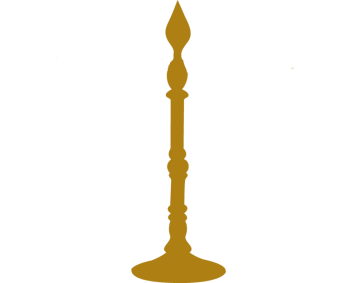 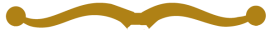 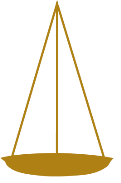 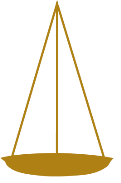 Public interest
Competition
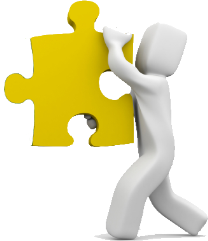 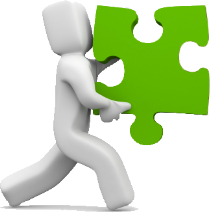 There are 4 ways of accommodating public interests
Method 2
Consider public interest criteria within the substantive test.
Competition + ‘Substantial public interest grounds’
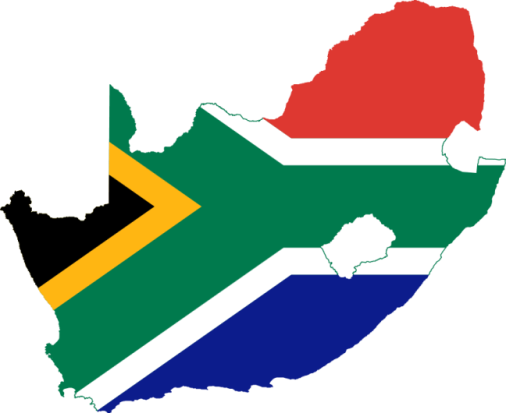 In particular:
Employment;
Black Economic Empowerment (BEE); and
International competitiveness of SA undertakings.
South Africa
There are 4 ways of accommodating public interests
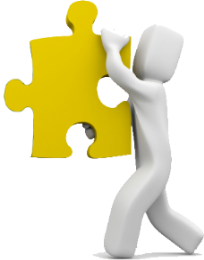 Method 3
Assign specific/broad public interest ‘exceptions’ to the substantive test.
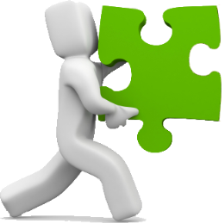 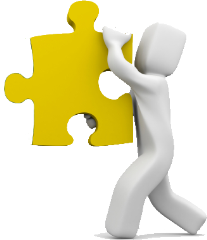 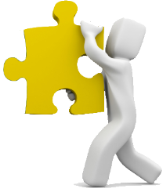 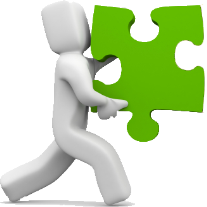 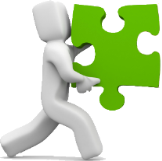 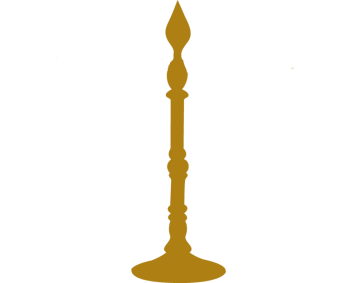 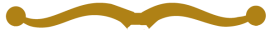 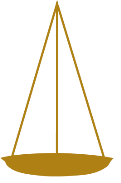 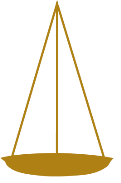 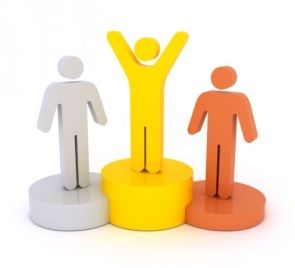 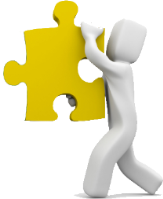 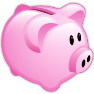 Competition criteria
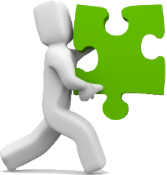 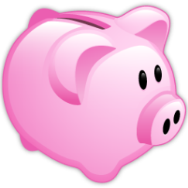 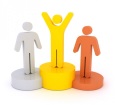 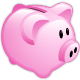 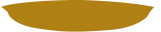 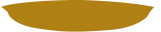 There are 4 ways of accommodating public interests
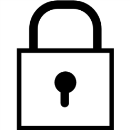 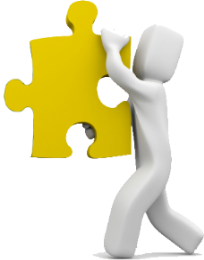 Method 3
Assign specific/broad public interest ‘exceptions’ to the substantive test.
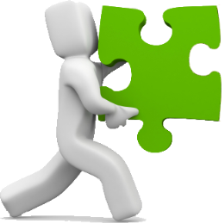 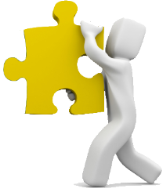 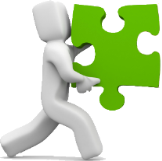 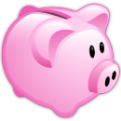 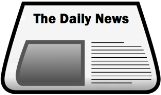 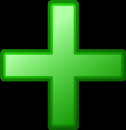 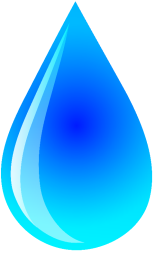 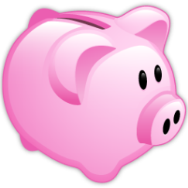 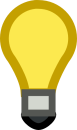 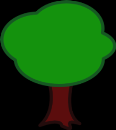 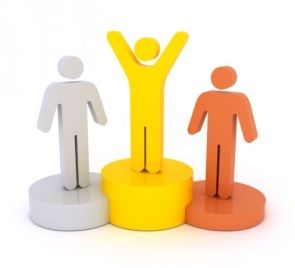 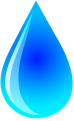 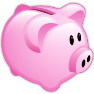 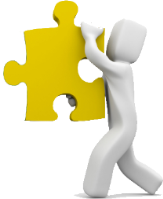 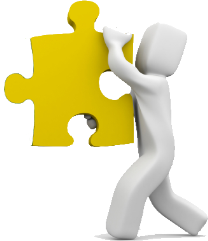 Competition criteria
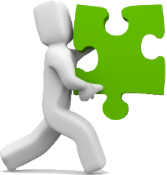 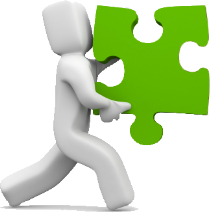 There are 4 ways of accommodating public interests
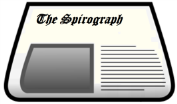 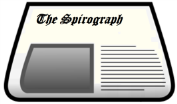 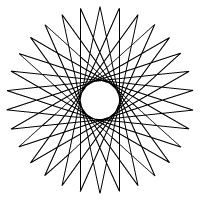 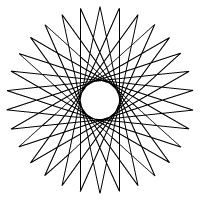 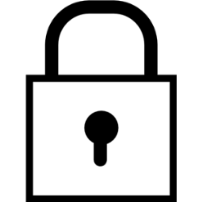 Method 3
Assign specific/broad public interest ‘exceptions’ to the substantive test.
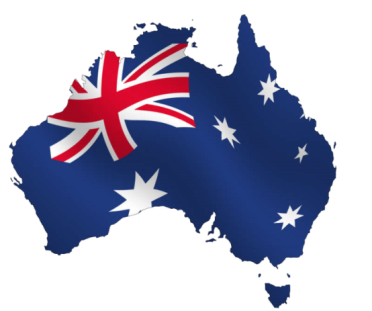 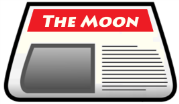 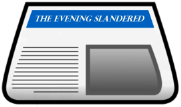 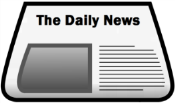 Media plurality
Australia
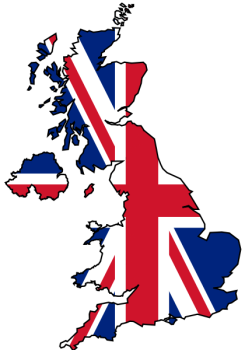 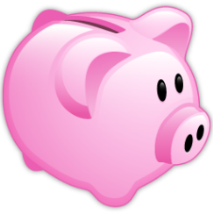 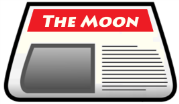 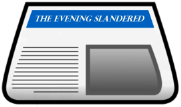 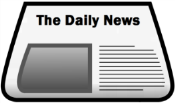 Media plurality
Financial stability
National security
United Kingdom
There are 4 ways of accommodating public interests
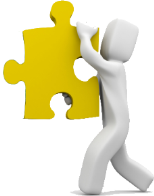 Method 4
 Allow sector-specific policies to run parallel to merger control.
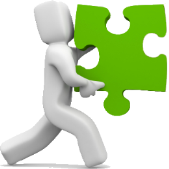 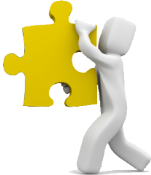 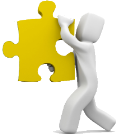 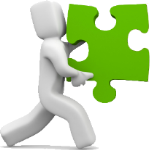 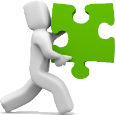 Sector-specific policy
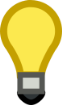 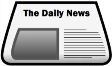 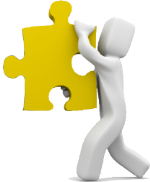 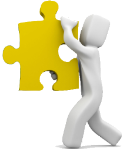 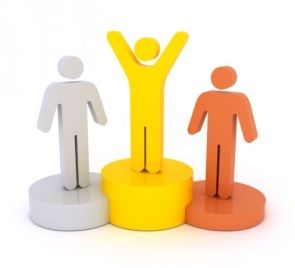 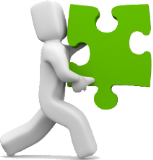 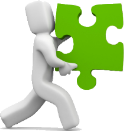 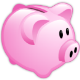 There are 4 ways of accommodating public interests
Method 4
 Allow sector-specific policies to run parallel to merger control.
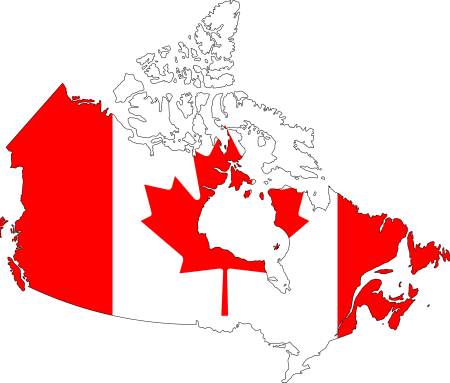 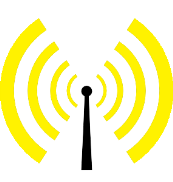 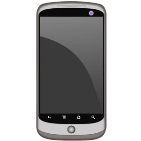 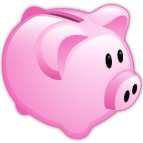 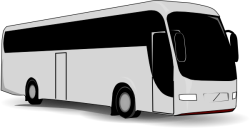 Financial services
Transport
Telecoms
Broadcasting
Canada
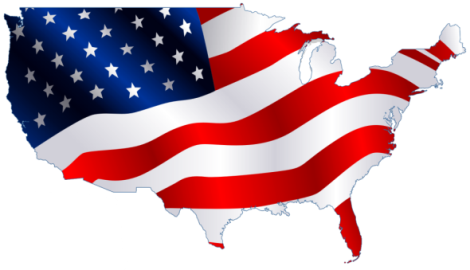 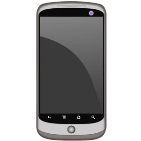 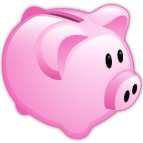 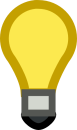 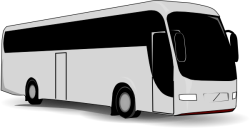 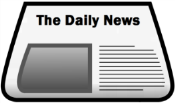 Banking
Media
Energy
Telecoms
Transport
United States
Comparison of domestic regimes
Comparison of domestic regimes
NCA
+
Sector regulator
Government Agency 
(+ NCA)
Politician
Sector regulator
NCA
Extending the data set: how many states?
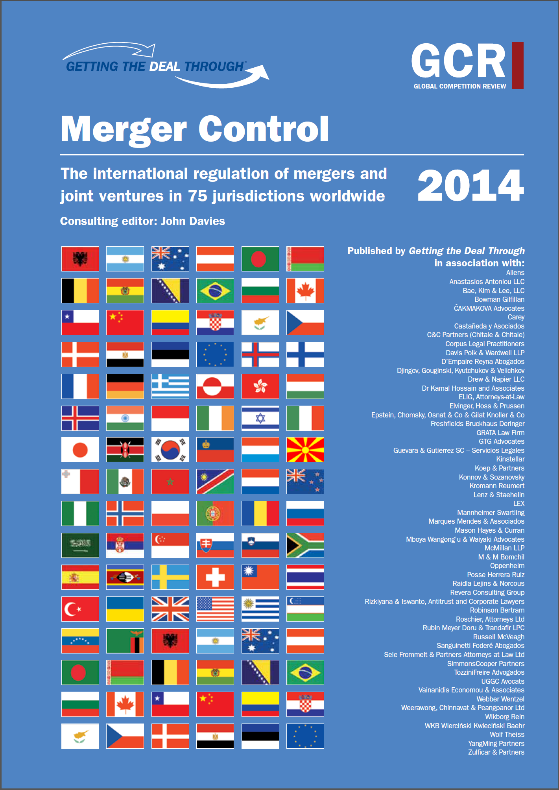 Leading Practioners’ Handbook
Global Competition Review, Getting the Deal Through: Merger Control 2014
Extending the data set: how many states?
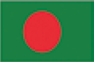 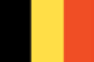 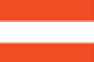 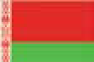 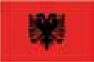 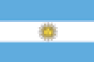 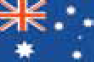 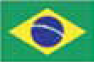 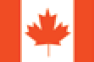 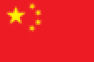 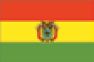 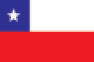 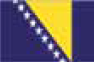 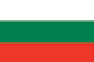 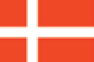 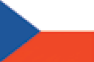 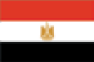 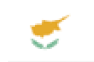 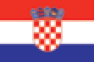 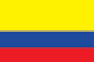 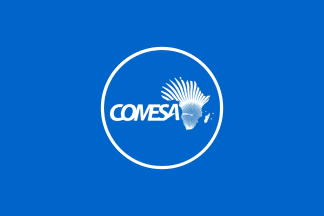 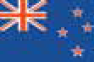 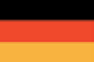 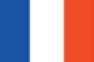 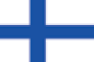 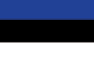 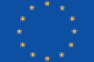 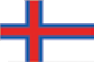 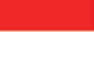 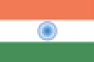 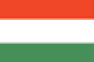 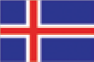 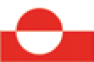 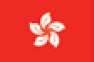 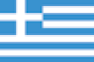 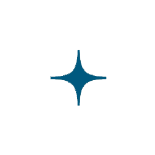 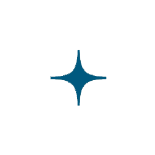 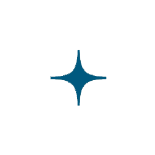 75 jurisdictions worldwide
73 domestic states
70 states with a substantive test
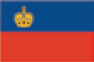 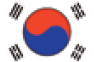 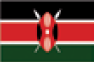 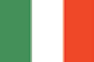 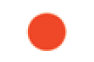 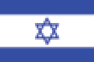 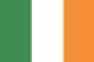 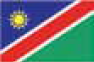 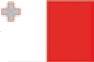 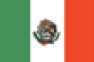 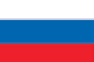 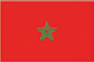 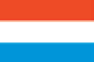 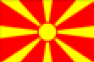 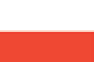 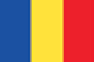 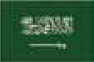 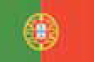 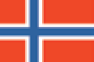 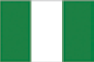 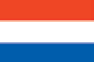 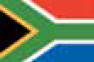 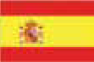 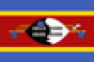 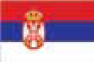 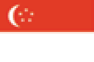 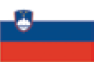 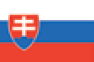 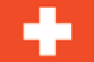 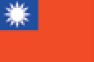 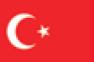 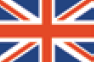 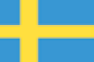 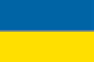 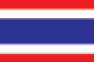 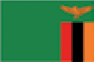 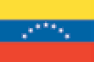 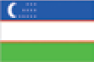 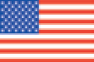 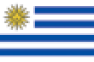 Dilemma

How do we ‘sort’ these 70 regimes according to how they accommodate public interest criteria?
Method 1: ‘Scoring’ approach
Potential Method 1
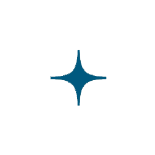 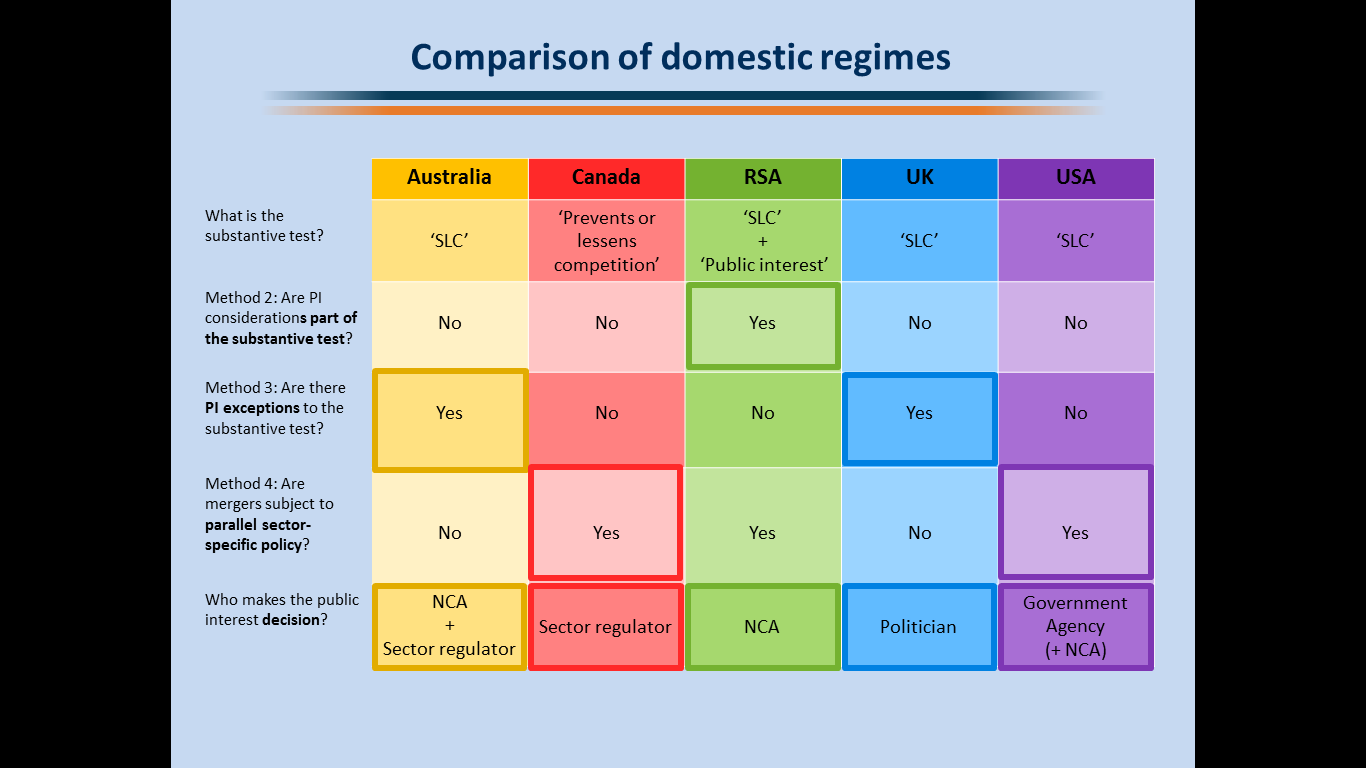 Treat ‘adherence to competition’ as a proxy for ‘avoiding public interest considerations’.
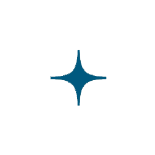 Domestic regimes with a pure competition-based approach to merger control score 1.
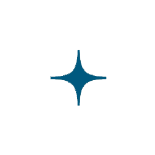 Domestic regimes that overlook competition and consider only public interest criteria score 0.
Method 1: ‘Scoring’ approach
Potential Method 1
Example
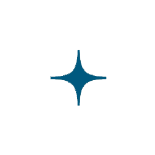 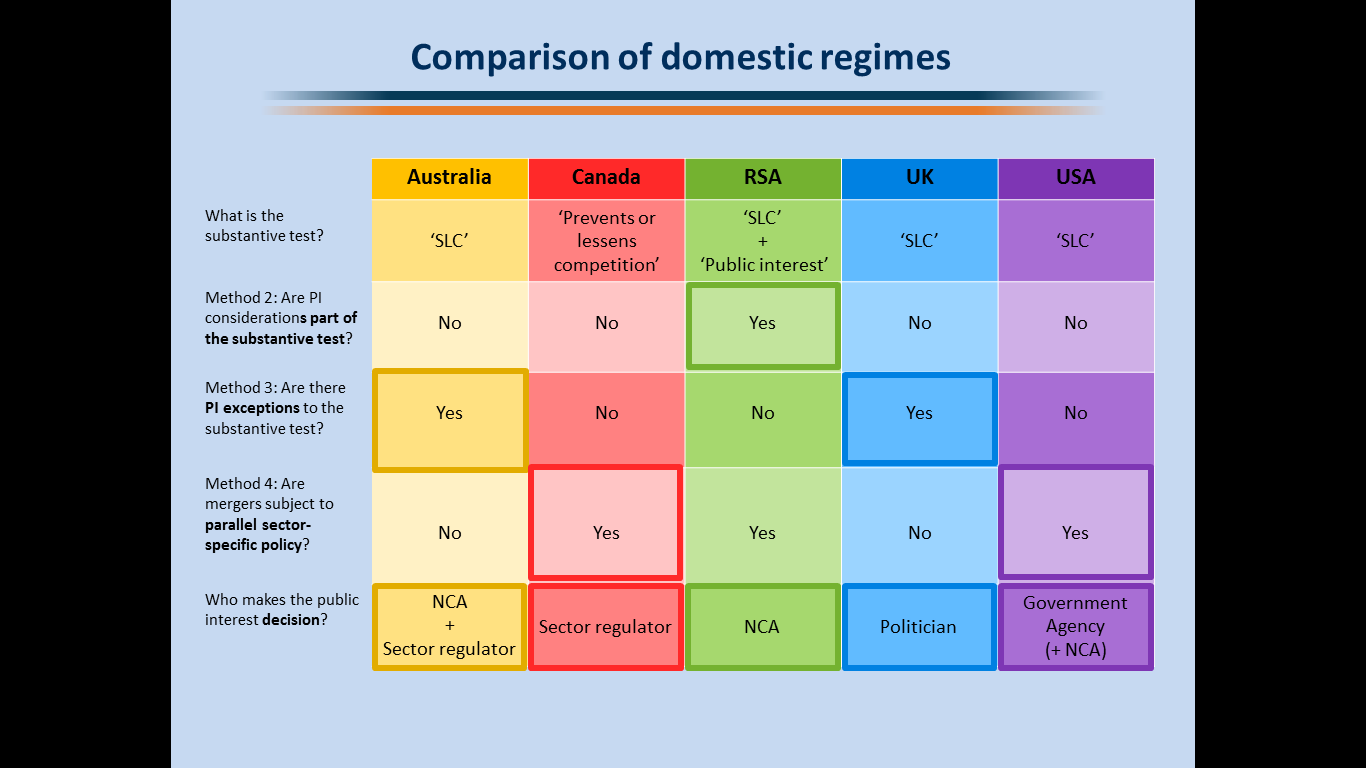 Competition-based test for mergers = 1.
If public interest is part of substantive test (M2)
Reduce Score by (-0.5) = 0.5.
If public interest is exception to substantive test (M3)
Reduce Score by (-0.25) = 0.75.
If merger is subject to sector-specific policy (M4)
Reduce Score by (-0.1) = 0.9.
If decision rests with a politician
Reduce Score by (-0.25) = 0.75.
Method 2: Segregating the data
Potential Method 2
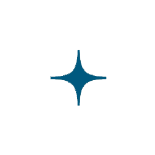 Segregate methods into standalone categories in order to group domestic merger regimes.
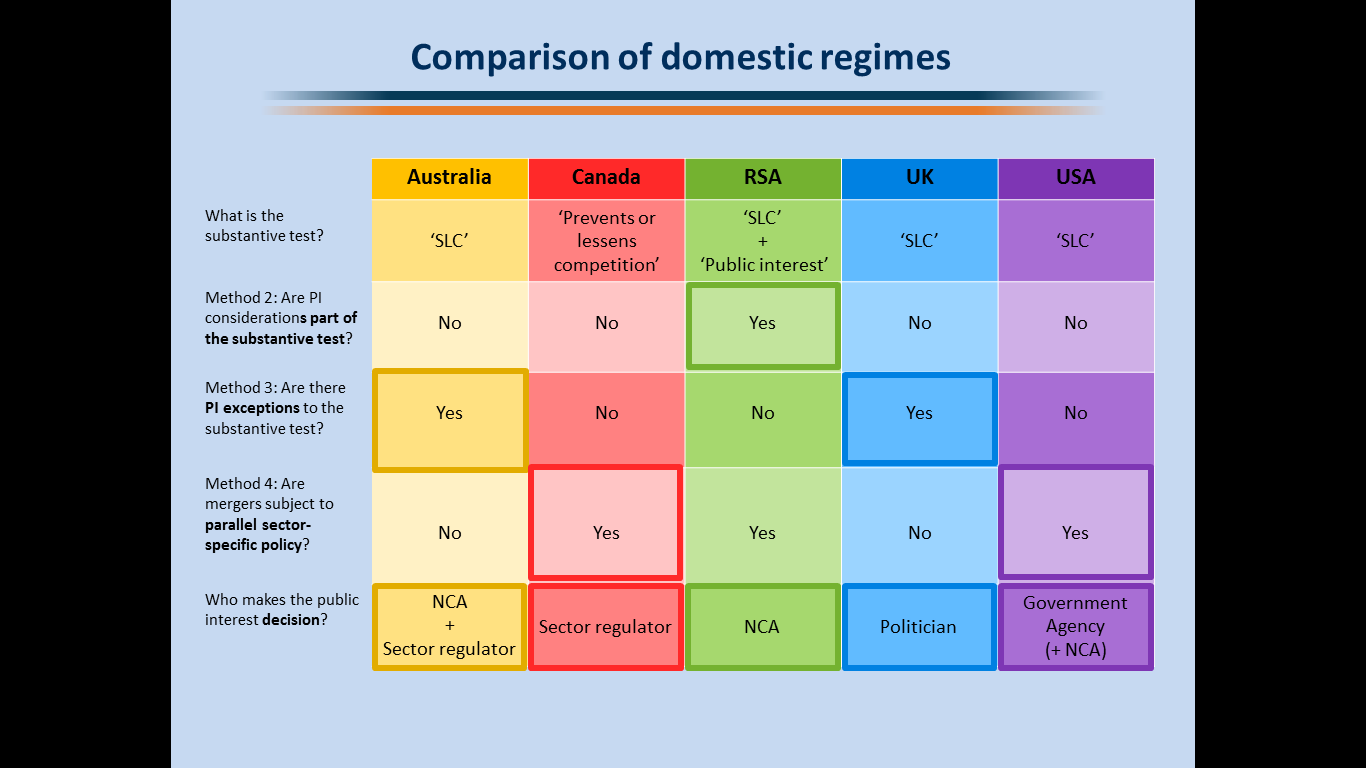 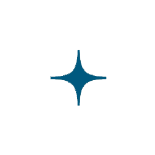 Categories would consist of:
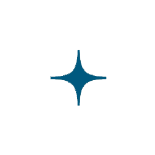 Method 1;
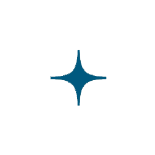 Method 2;
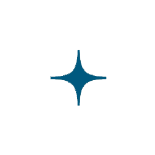 Methods 2 and 4;
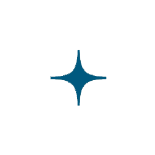 Method 3;
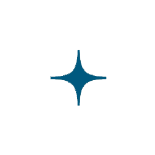 Method 3 and 4.
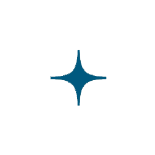 All domestic regimes will fall into one of these sub-samples.
Method 2: Segregating the data
Potential Method 2
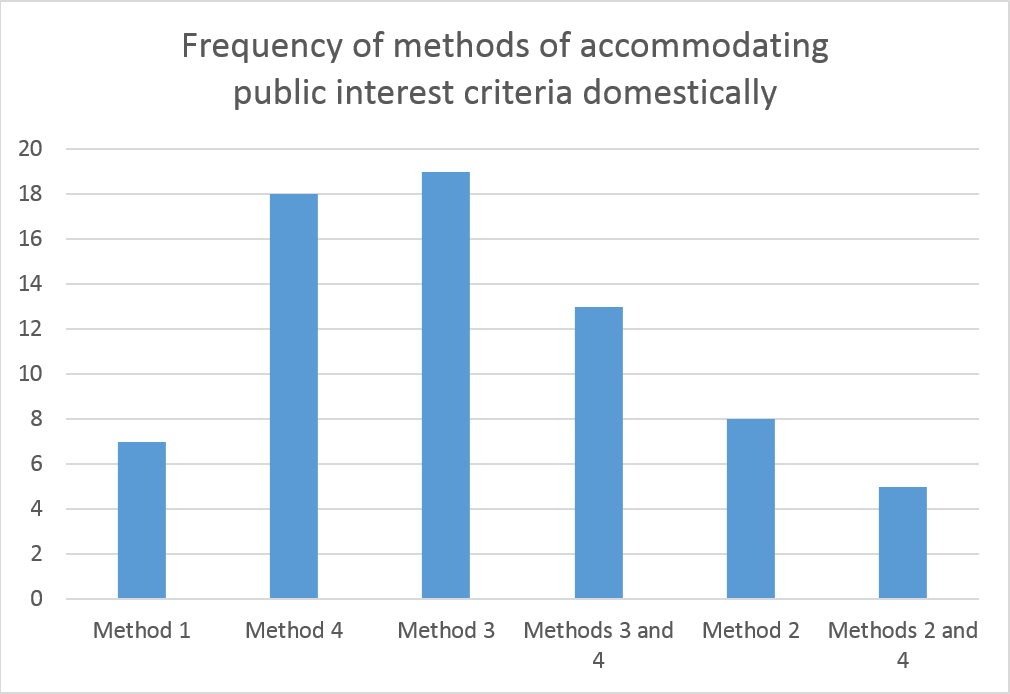 Least public interest
Most public interest
Preliminary observations on key variables
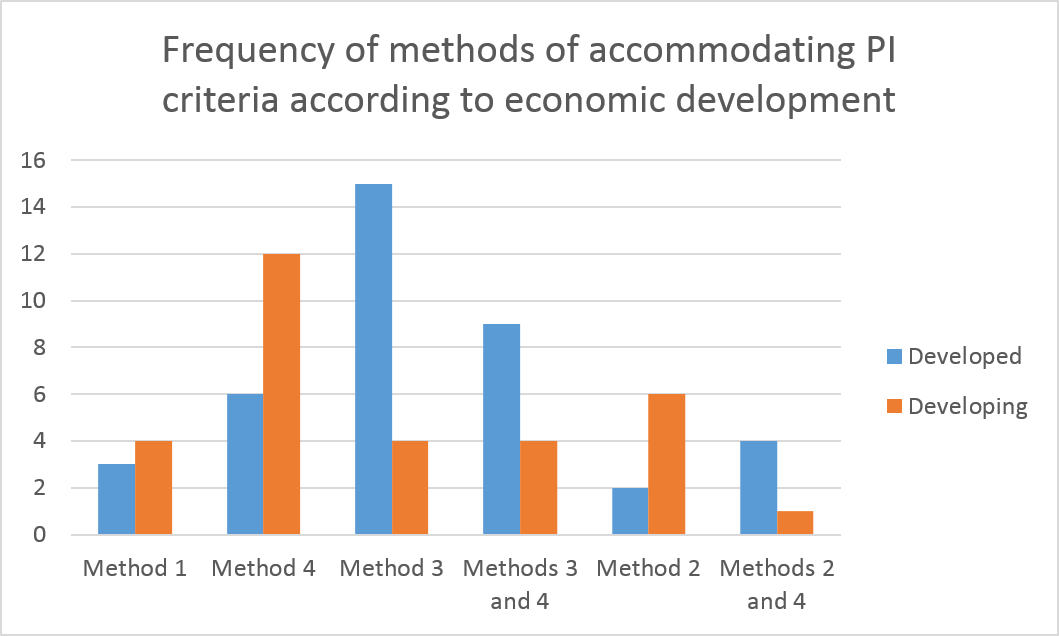 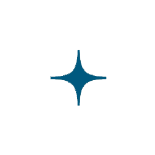 Economic development
Preliminary observations on key variables
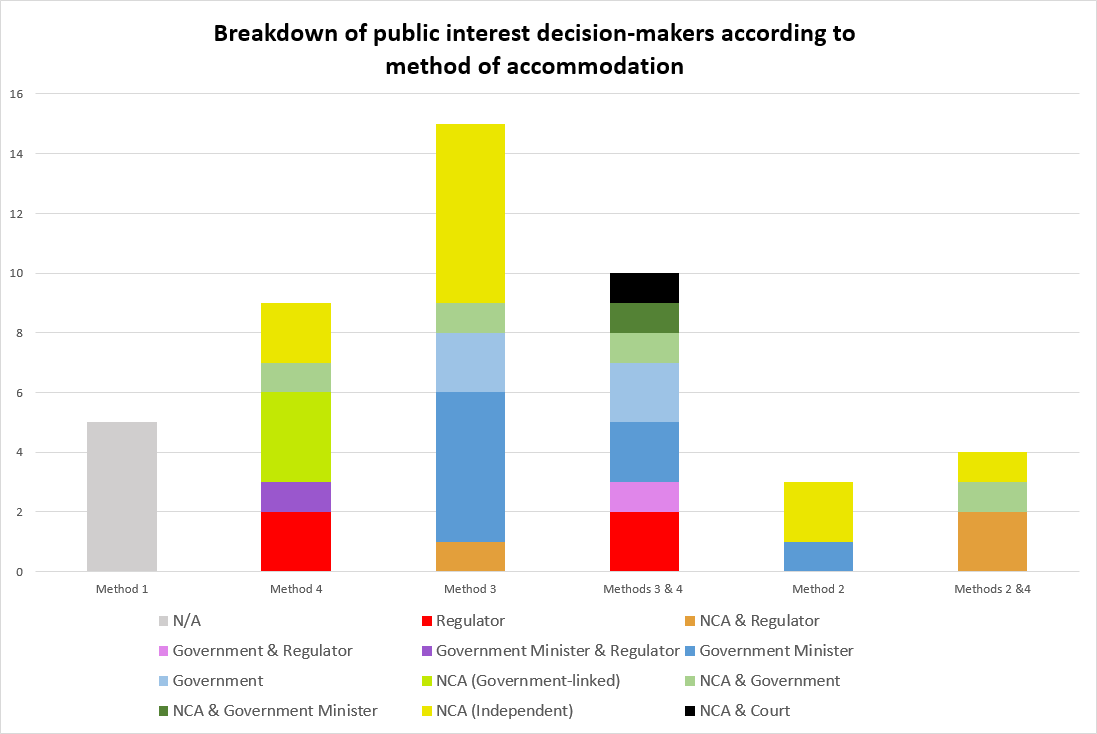 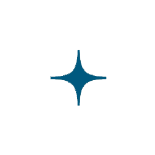 Decision-makers
The special case of Foreign Investment…
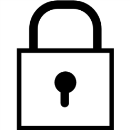 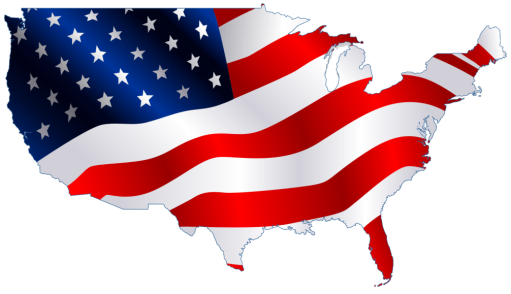 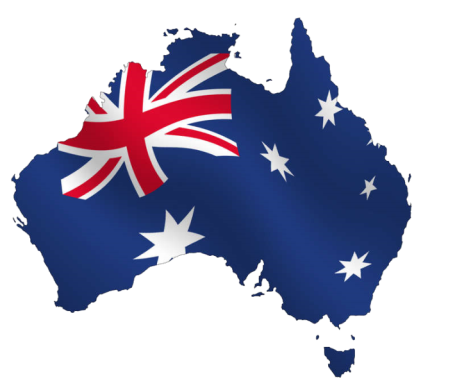 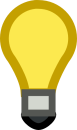 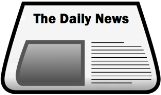 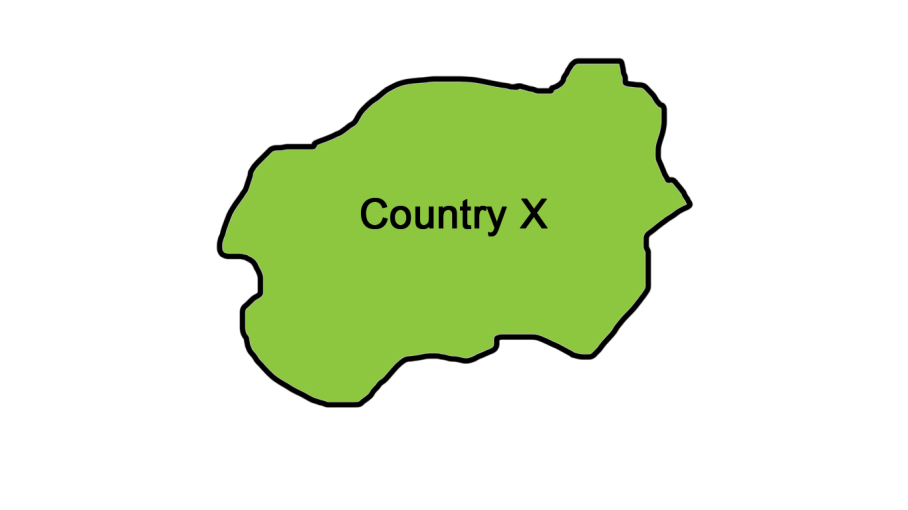 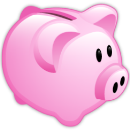 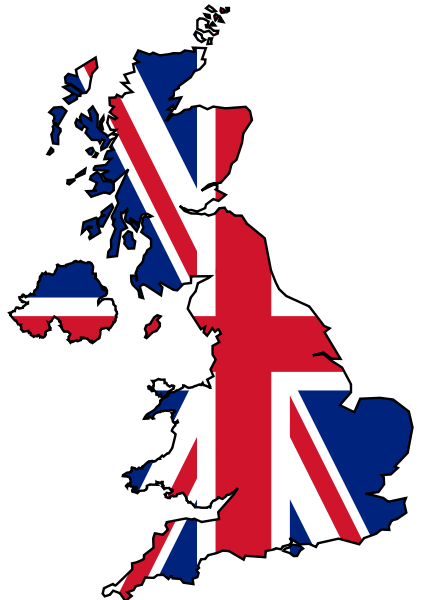 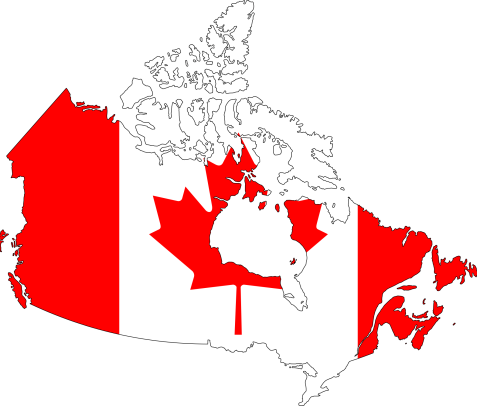 The special case of Foreign Investment…
*(_): Also applicable to mergers between domestic firms.
The restrictions imposed by foreign investment policy vary…
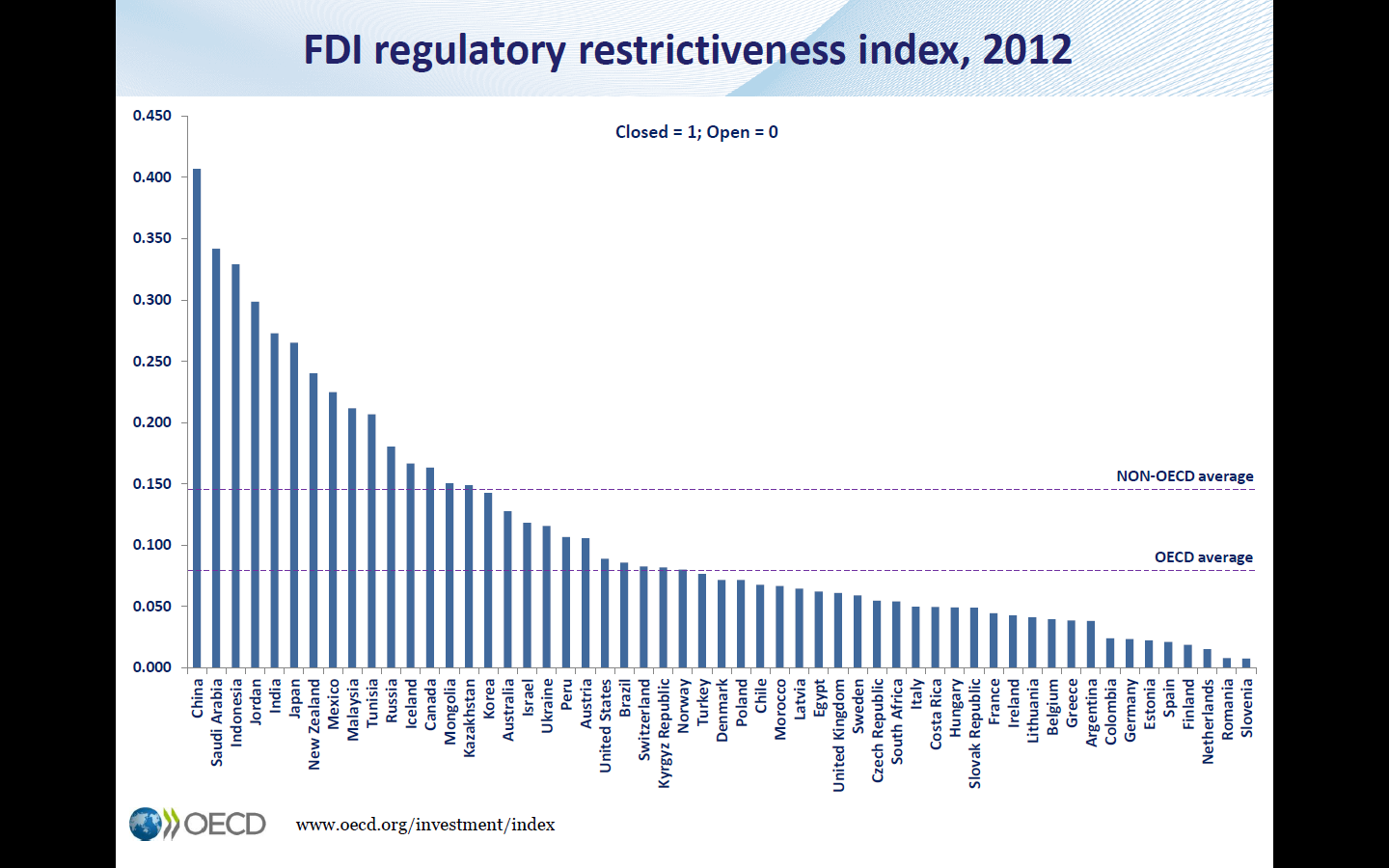 Canada
Australia
United States
United Kingdom
South Africa
Assessing the ‘foreign investment’ variable
FDI Data (OECD)
Domestic Data (GCR)
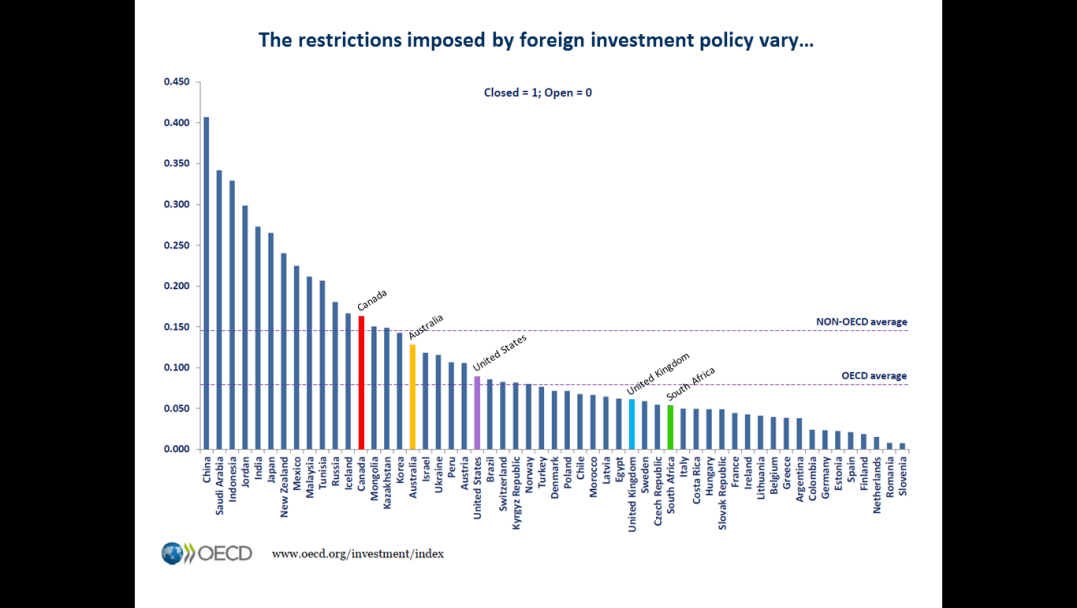 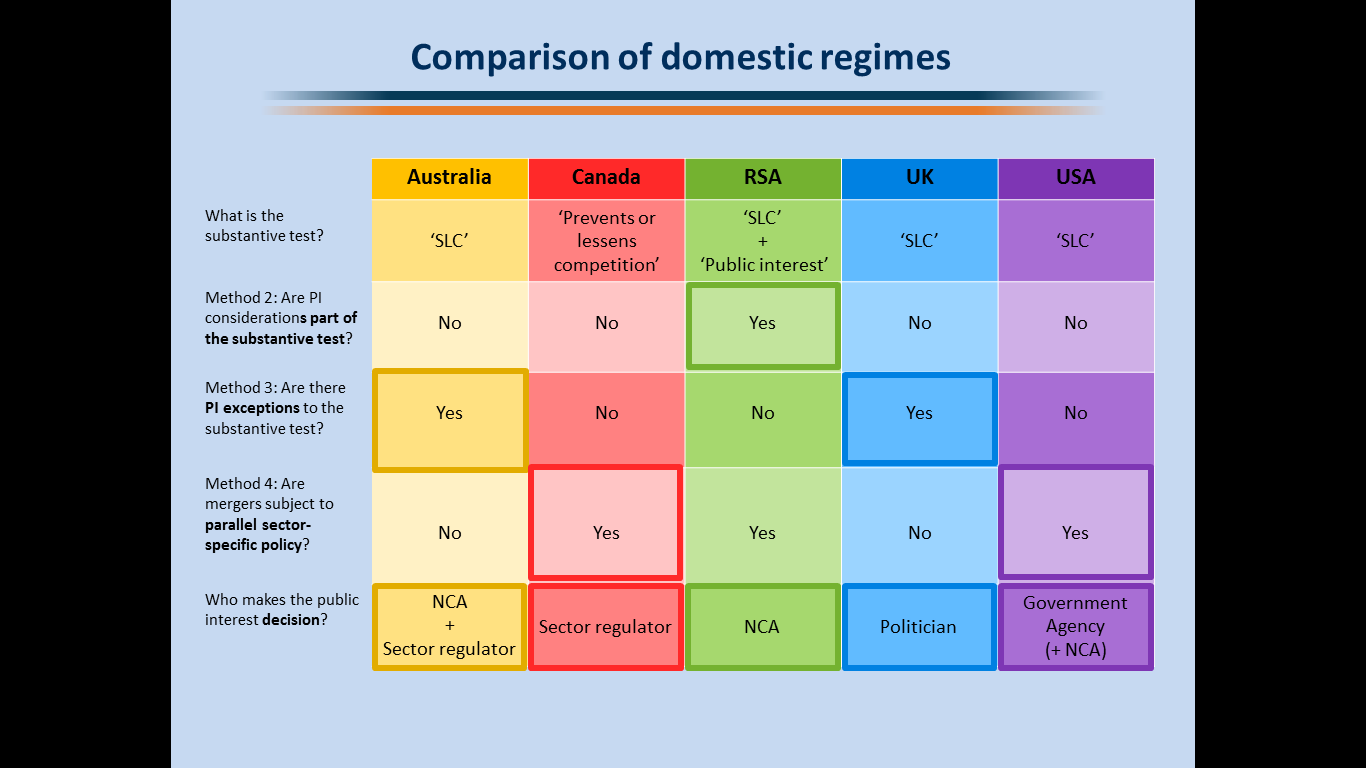 ‘Openness’ to Foreign Investment
Adherence to competition-based approach to mergers
‘Openness’ to considering public interest criteria in FDI
‘Openness’ to considering public interest criteria
Assessing the ‘foreign investment’ variable
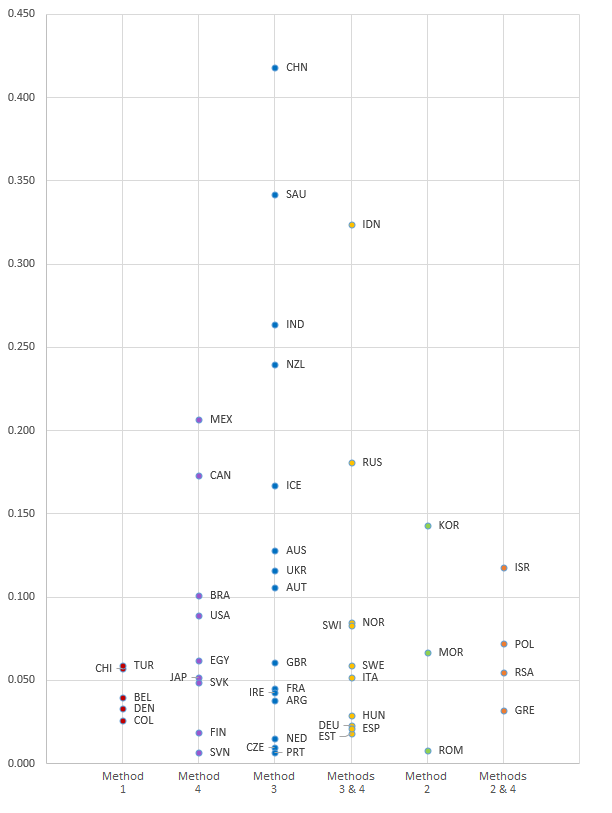 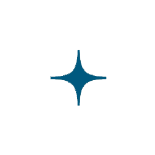 ‘Openness’ to FDI
FDI Index score
Preliminary Observations
Procedural framework for accommodating PI criteria:
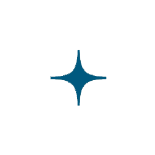 Competition remains the default standard.
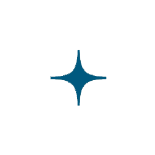 Public interest considerations are marginalised, but to varying extents.
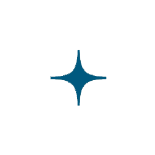 Sector-specific rules suggest certain States prefer to override competition, rather than balance it against public interests.
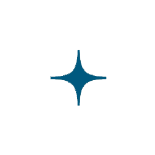 Both ‘overriding’ and ‘balancing’ raise legal certainty concerns.
Who decides on the public interest:
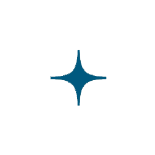 In domestic cases, the role of politicians is more restricted than first thought.
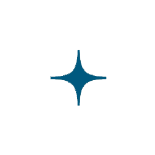 In foreign investment cases, the political role is vast.
Next steps
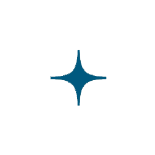 There is no ‘optimal’ way of accommodating public interests criteria
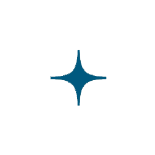 We must consider individual domestic variables
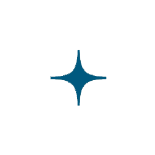 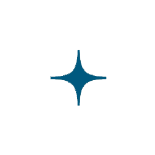 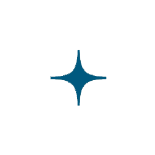 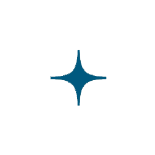 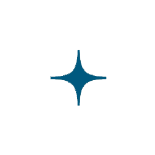 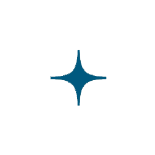 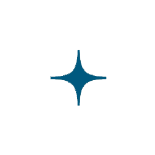 Democratic variables
Economic development
Rule of law (e.g. presence of political corruption)
Existence of a lobbying culture
Independence of courts
Common law or civil law jurisdiction
Cultural biases (i.e. preferences for/against competition and public interests)
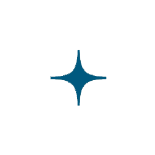 Could/should this influence merger control reforms?
Thank you
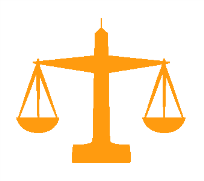 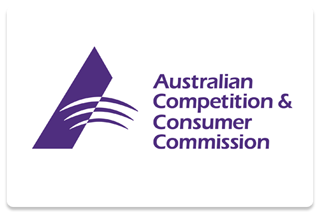 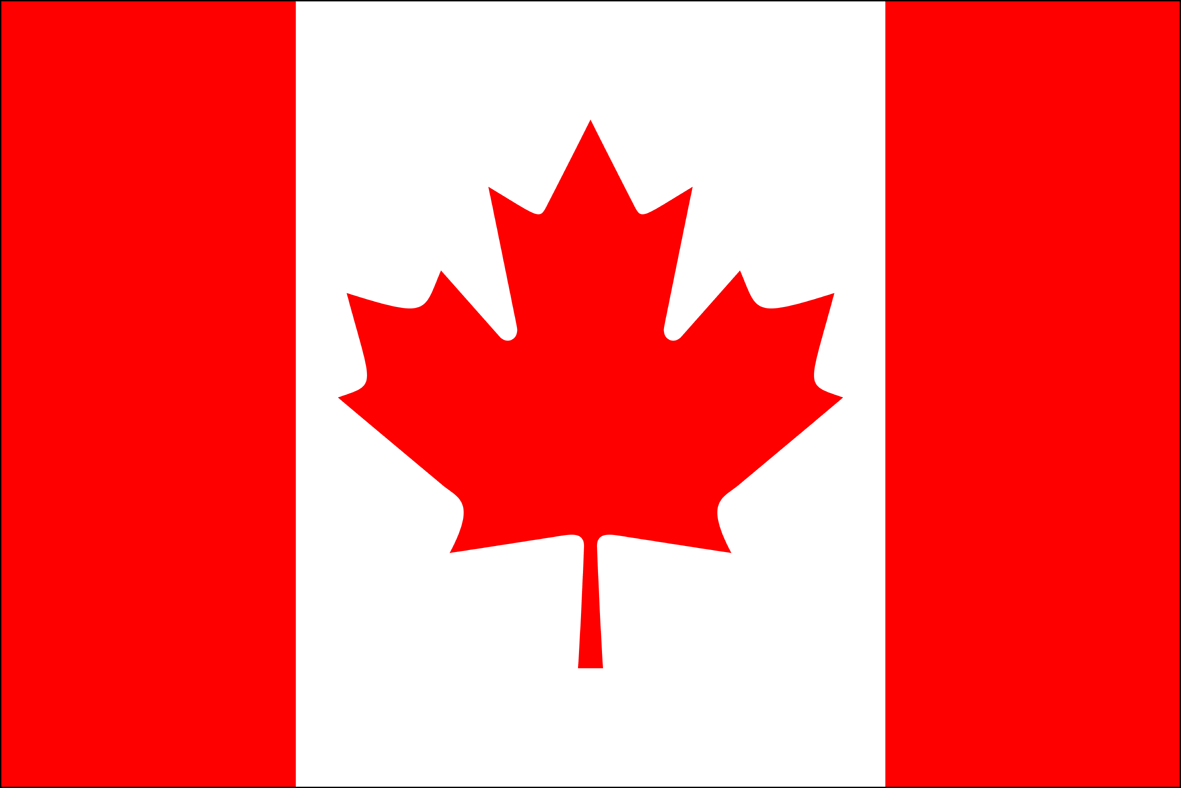 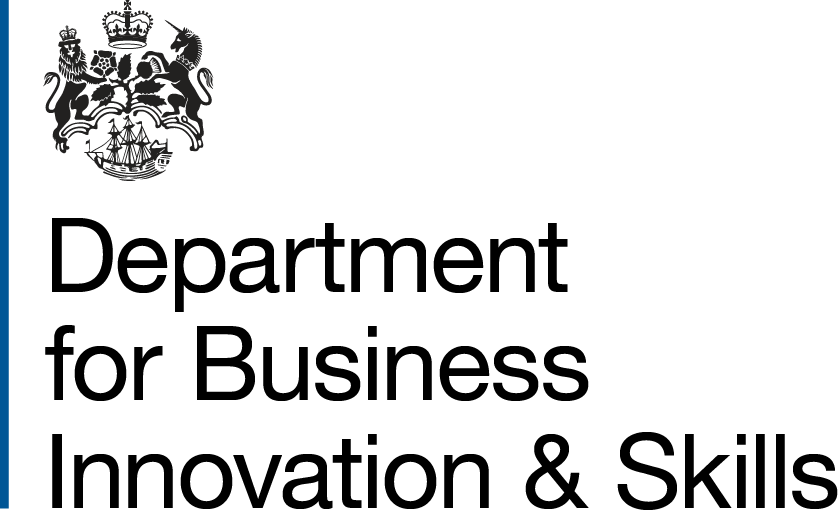 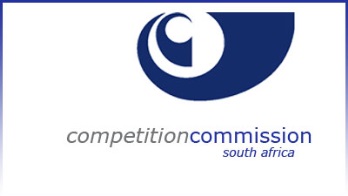 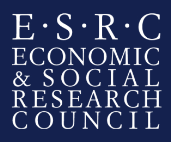 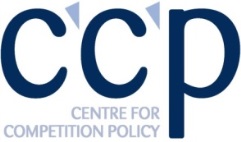 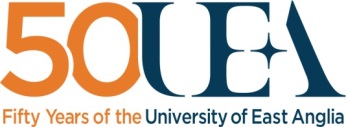